A Place for Everything: Digital File Organization
Kat Anderberg, CMC Metadata Cataloger
December 14, 2023
File Organization & Naming
There is no right or wrong way—figure out what works best for your system and workflow
Consistency is key!
File Organization
Folders by project/collection
Folders by date
Subfolders are your friend!
File Naming
Be descriptive
Don’t make file names too long
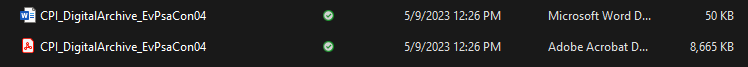 File Names: Before
File Names: After
Folder & File Naming
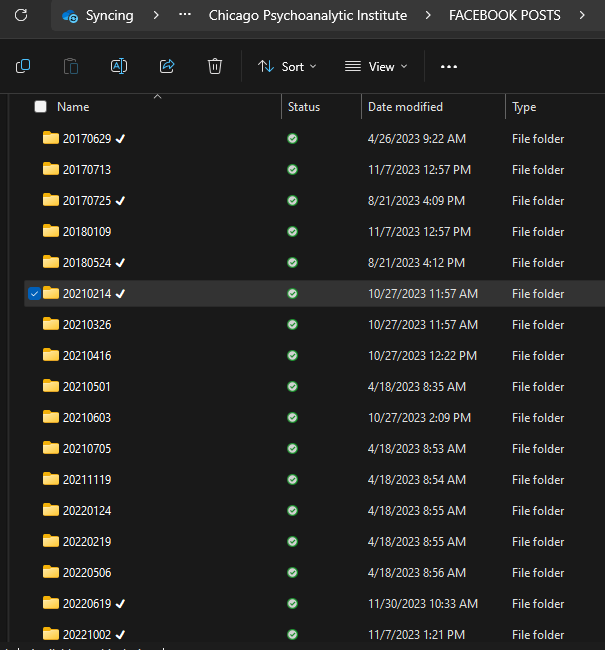 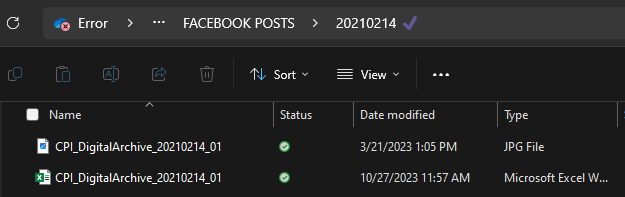 File Naming
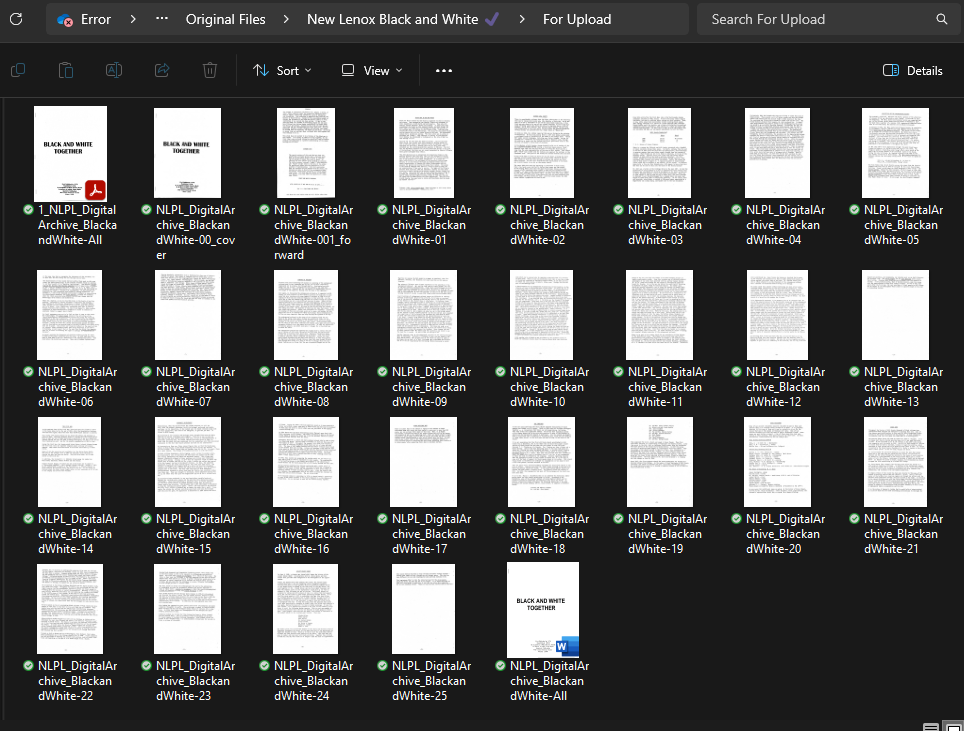 File Naming
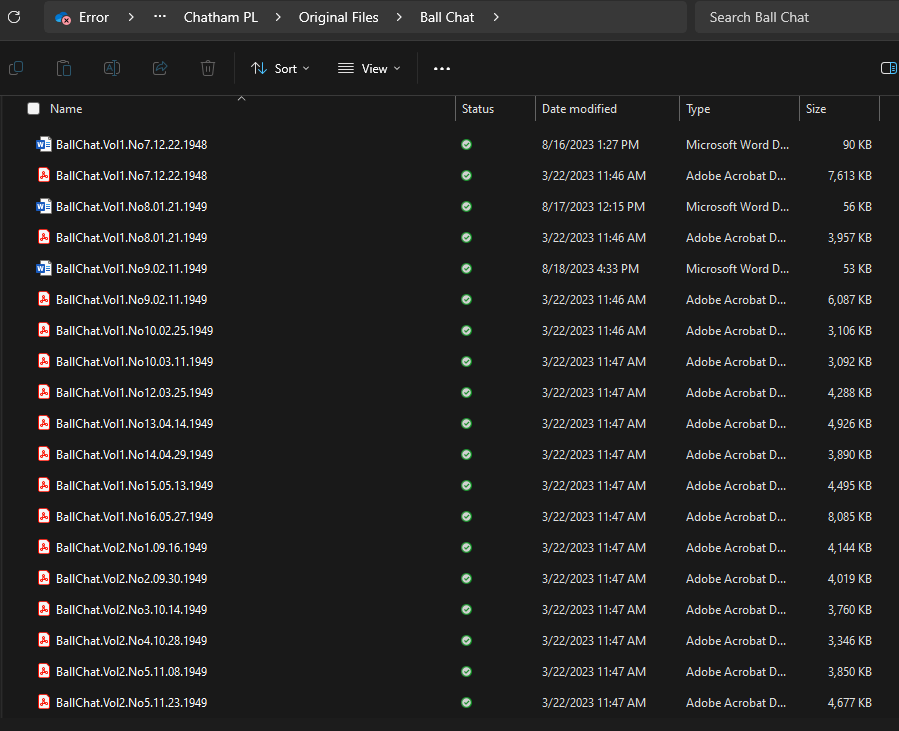